I
IT’S
BREAK 
TIME
Lorem Ipsum is simply dummy text of the printing and typesetting industry. Lorem Ipsum has been the industry's standard dummy text ever since the 1500s, when an unknown printer took a galley of type and scrambled it to make a type specimen book.
‹#›
[Speaker Notes: https://pixabay.com/en/forest-light-mood-light-beam-657902/]
Instructions
How to work with this template?
Open the presentation from the Google Slides Viewer (gear icon) or press the button below. In order to be able to edit the presentation in Google Slides, you must own a Google® Account and be logged in.
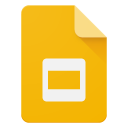 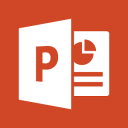 Open in Google Slides
Open in PowerPoint®
Navigate to the File menu and select Download as Microsoft PowerPoint. You will download a .pptx file that you can open in PowerPoint.
Note: You will need to install the fonts used in this presentation. Links to the fonts are provided at the end of this presentation.
Please navigate to the File menu and select Make a copy. 
A new Google Slides Editor will open with an editable copy of the template. This copy will be created in your Google Drive® account.
Important: All our templates are free to use under Creative Commons Attribution License. If you use the graphic assets (photos, icons and typographies) included in this Google Slides Templates you must keep the Credits slide or add all attributions in the last slide notes.
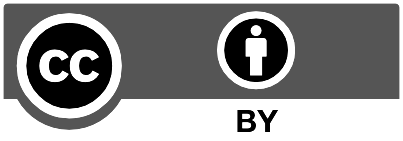 ‹#›
I
IT’S
BREAK 
TIME
Lorem Ipsum is simply dummy text of the printing and typesetting industry. Lorem Ipsum has been the industry's standard dummy text ever since the 1500s, when an unknown printer took a galley of type and scrambled it to make a type specimen book.
‹#›
[Speaker Notes: https://pixabay.com/en/forest-fog-nature-winter-trees-547363/]
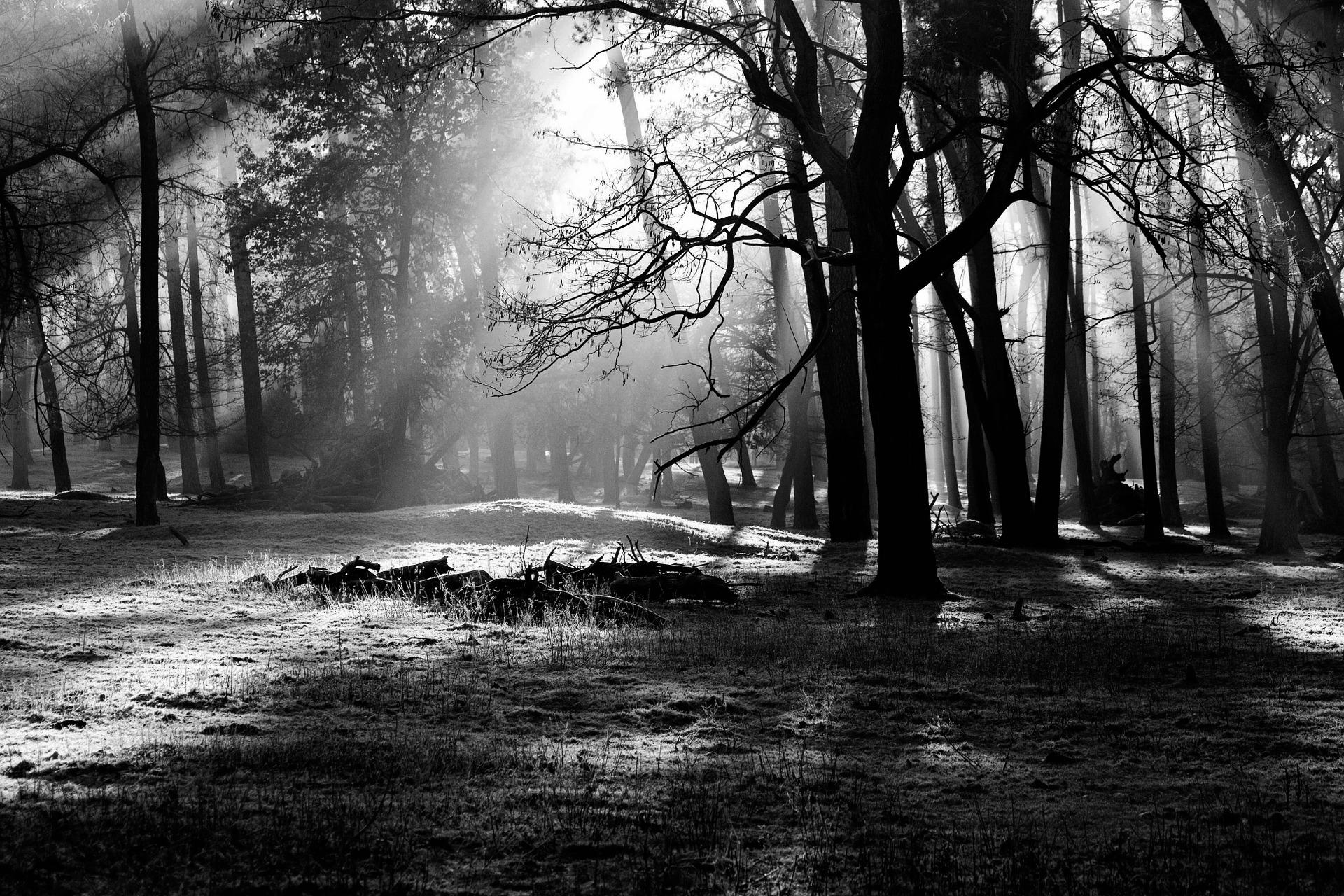 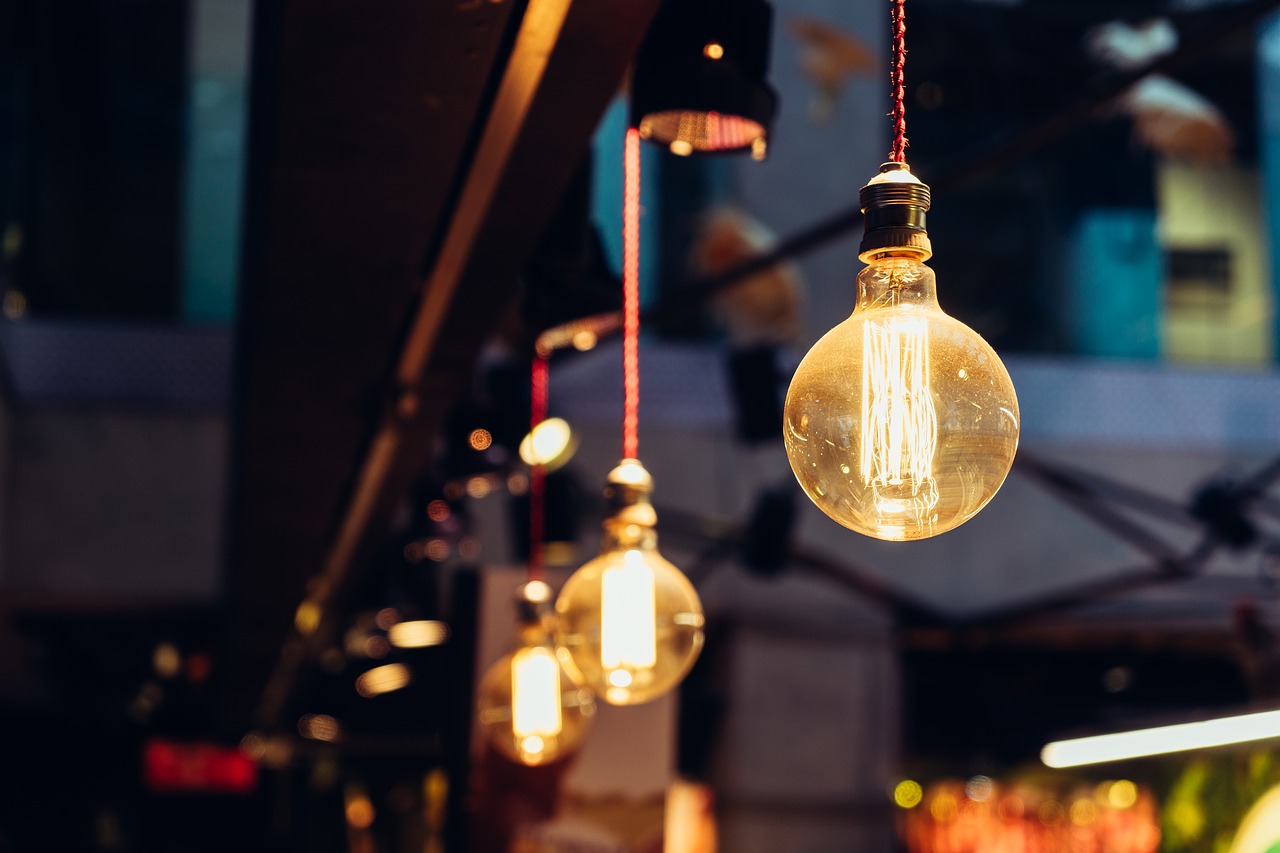 TWO
PICTURES
SLIED
LEFT
Lorem Ipsum is simply dummy text of the printing and typesetting industry. Lorem Ipsum has been the industry's standard dummy text ever since the 1500s, when an unknown printer took a galley of type and scrambled it to make a type specimen book.
Lorem Ipsum is simply dummy text of the printing and typesetting industry.
‹#›
[Speaker Notes: https://pixabay.com/en/forest-light-mood-light-beam-657902/
https://pixabay.com/en/bright-hanging-illuminated-1854161/]
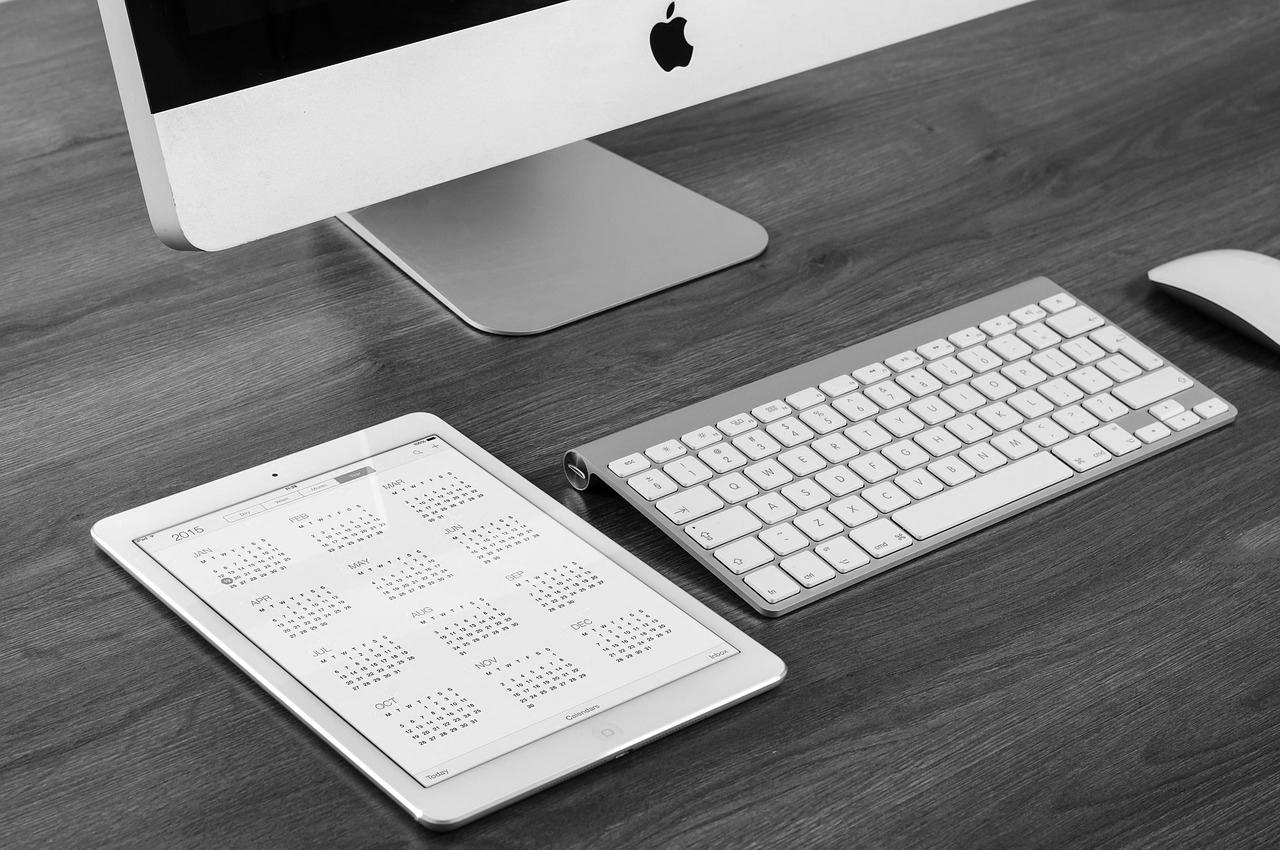 TWO PICTURES
LAYOUT
Lorem Ipsum is simply dummy text of the printing and typesetting industry. Lorem Ipsum has been the industry's standard dummy text ever since the 1500s, when an unknown printer took a galley of type and scrambled it to make a type specimen book.
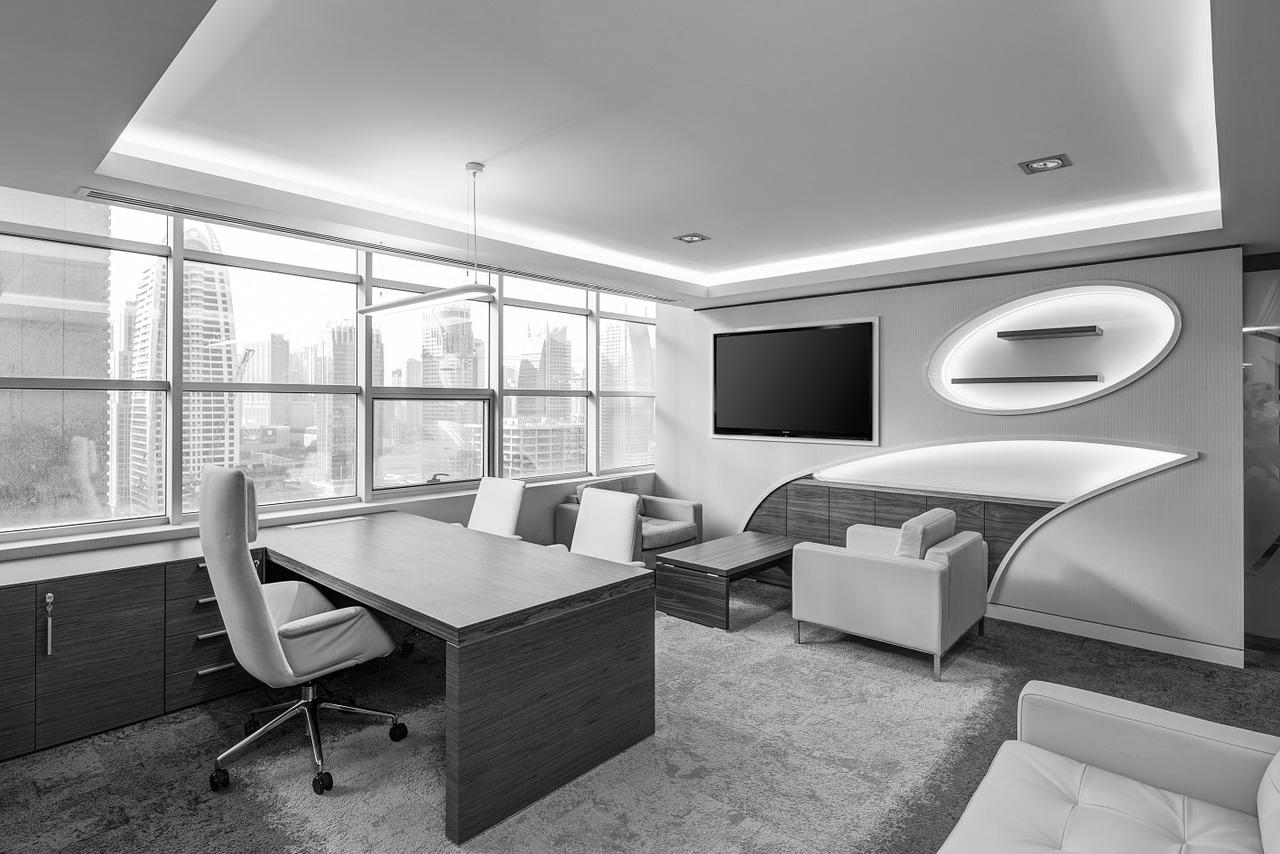 Lorem Ipsum is simply dummy text of the printing and typesetting industry. Lorem Ipsum has been the industry's standard dummy text ever since the 1500s, when an unknown printer took a galley of type and scrambled it to make a type specimen book.
‹#›
[Speaker Notes: https://pixabay.com/en/office-sitting-room-executive-730681/
https://pixabay.com/en/imac-ipad-computer-tablet-mobile-605421/]
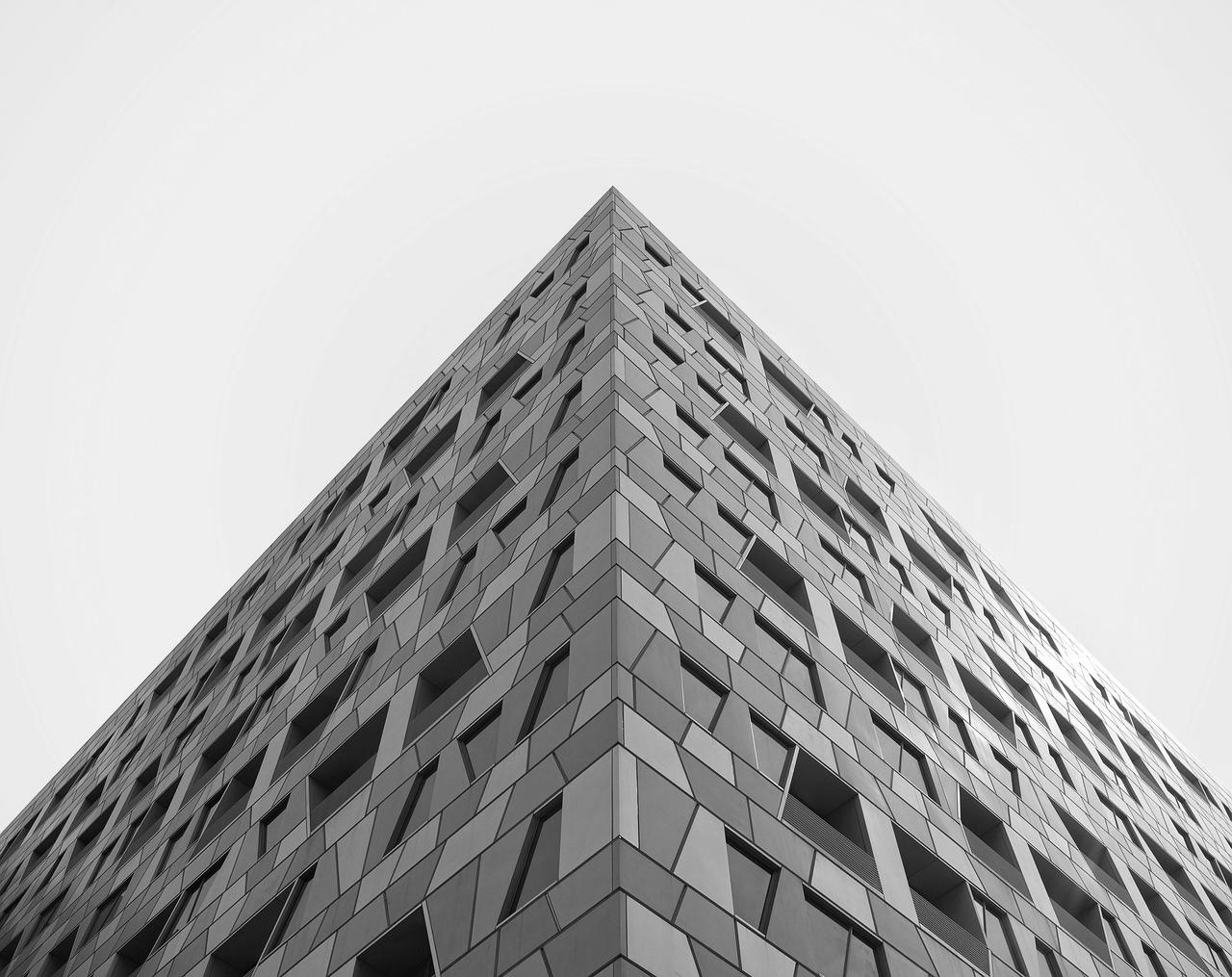 RIGHT TEXT AND THREE PICTURES
Lorem Ipsum is simply dummy text of the printing and typesetting industry. Lorem Ipsum has been the industry's standard dummy text ever since the 1500s, when an unknown printer took a galley of type and scrambled it to make a type specimen book.
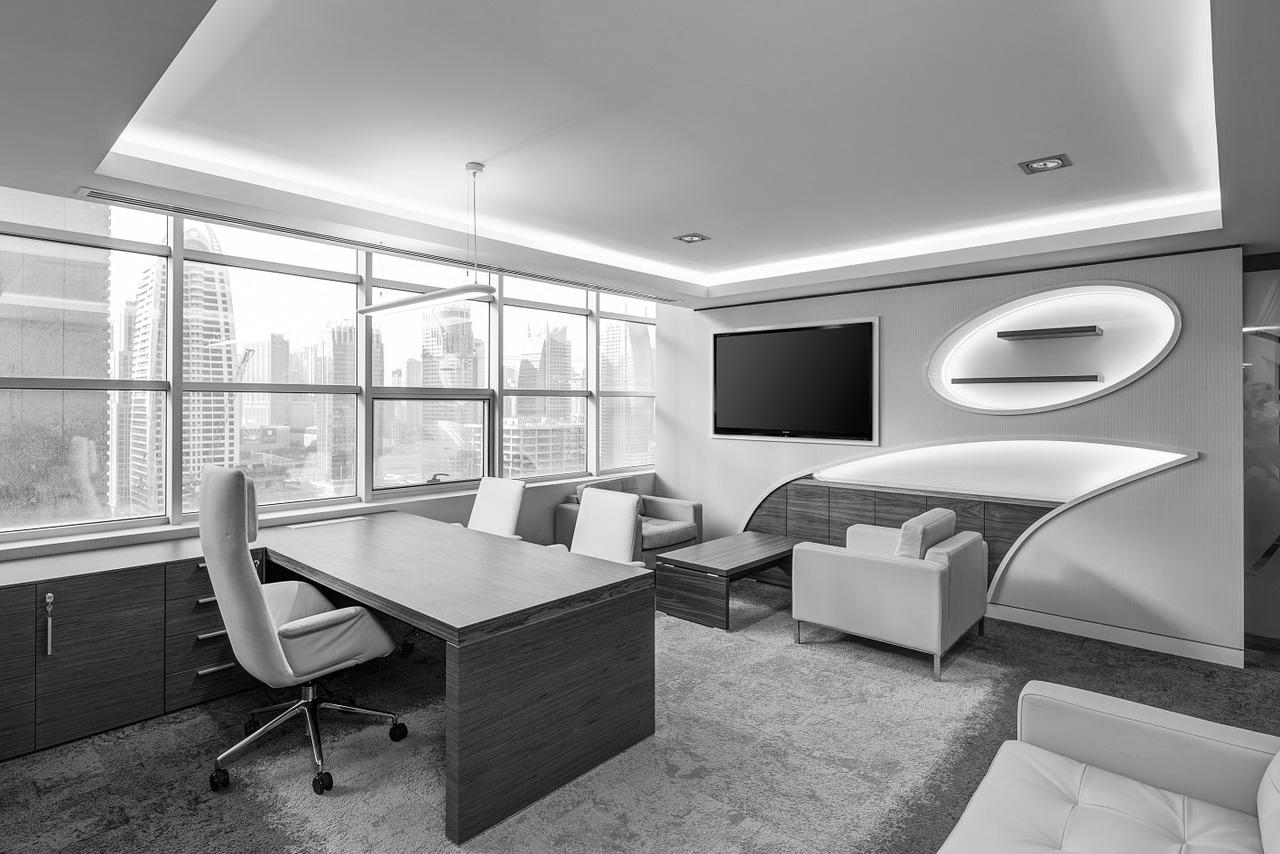 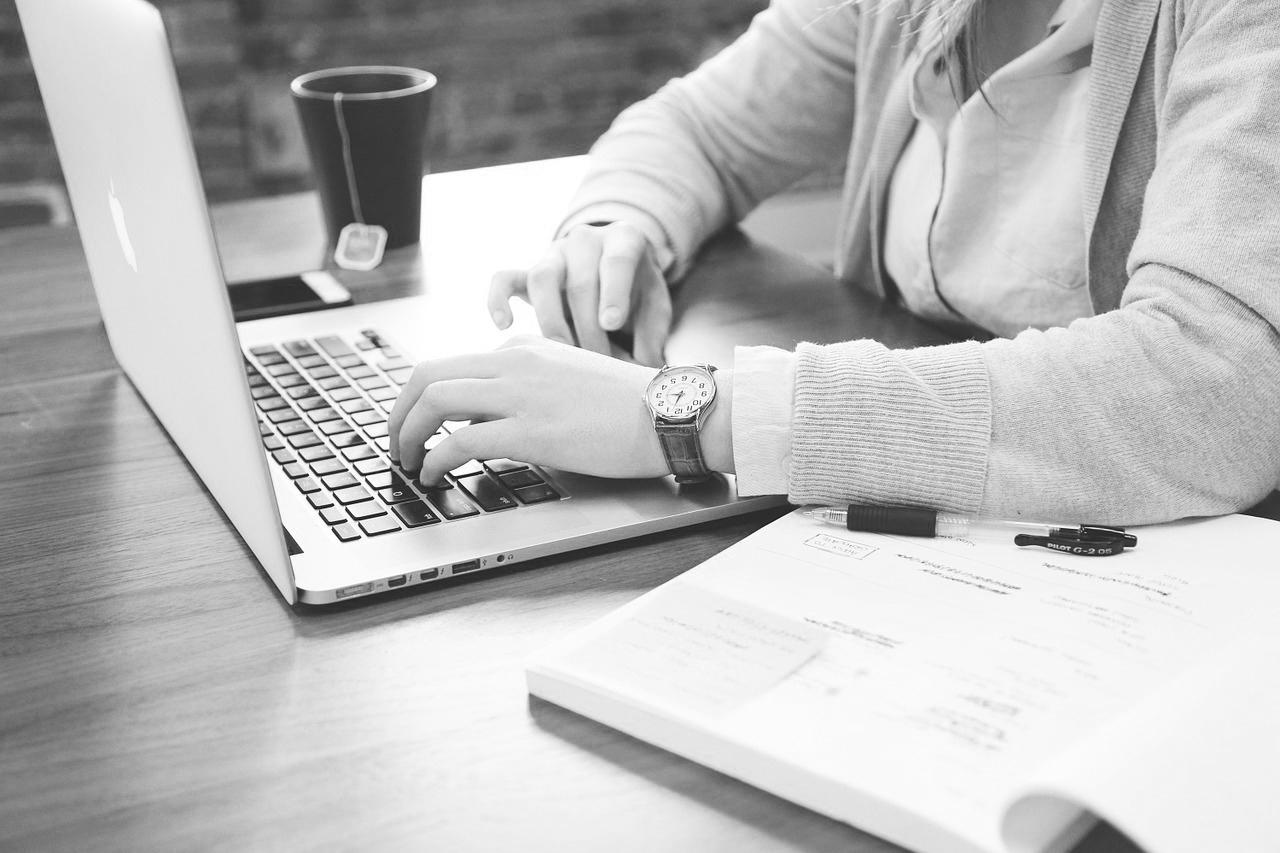 ‹#›
[Speaker Notes: https://pixabay.com/en/student-typing-keyboard-text-woman-849825/
https://pixabay.com/en/architecture-building-business-city-1868016/
https://pixabay.com/en/office-sitting-room-executive-730681/]
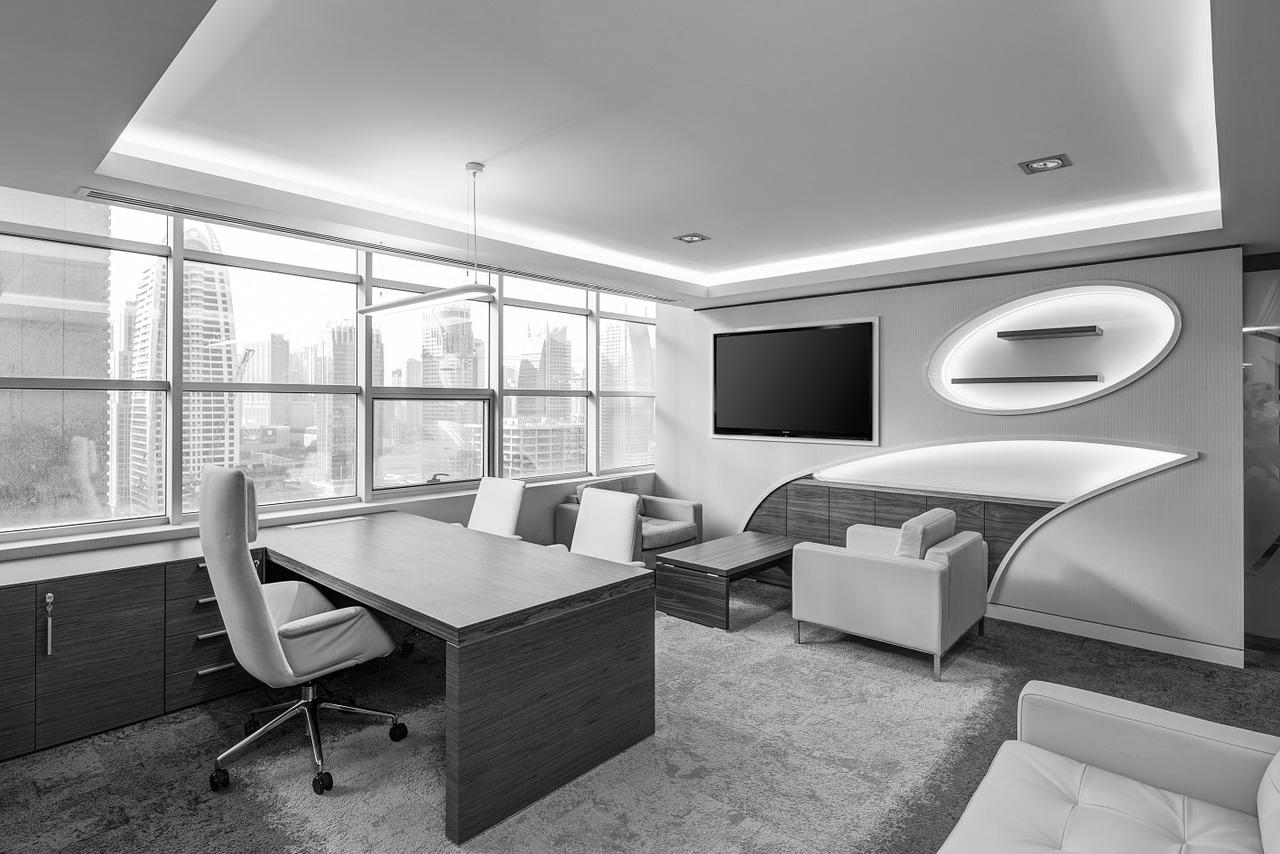 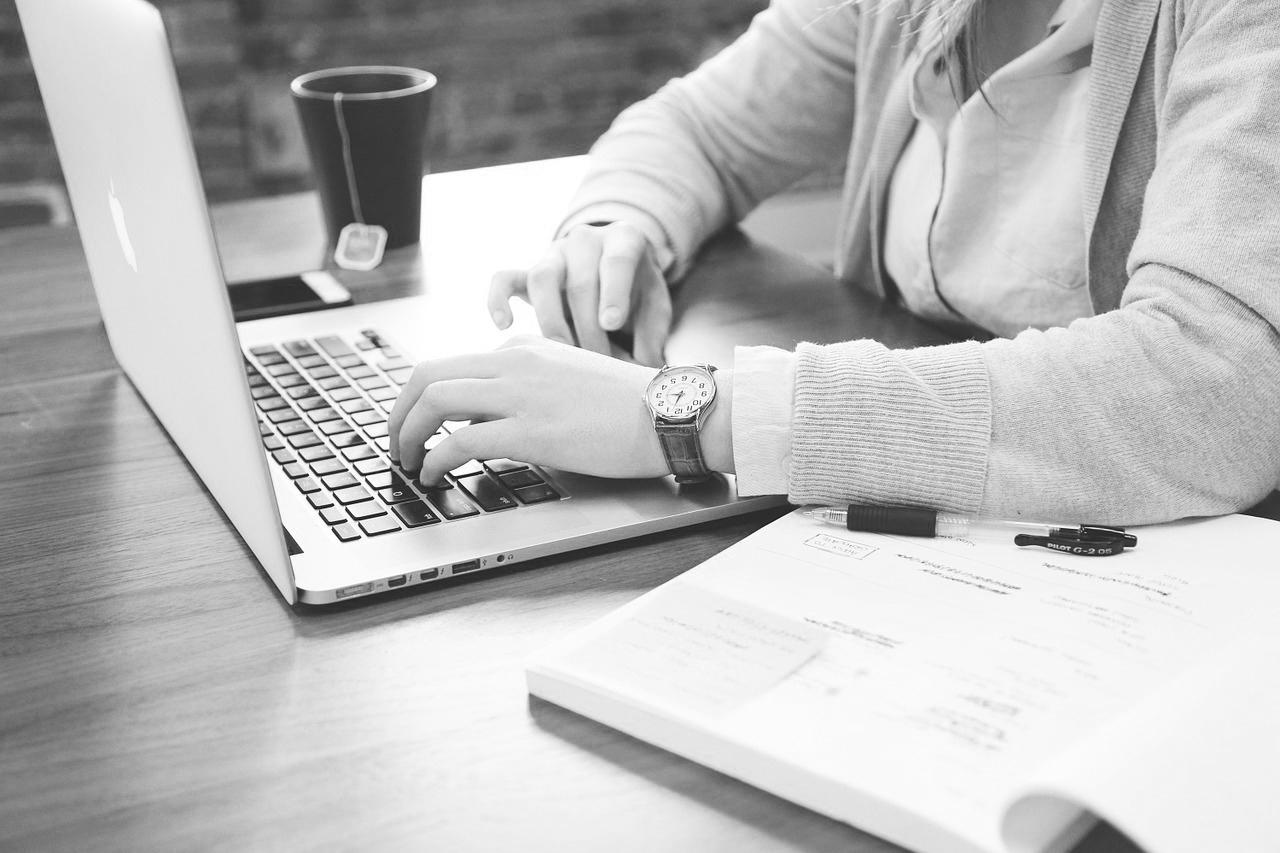 RIGHT TEXT AND FOUR PICTURES
Lorem Ipsum is simply dummy text of the printing and typesetting industry. Lorem Ipsum has been the industry's standard dummy text ever since the 1500s
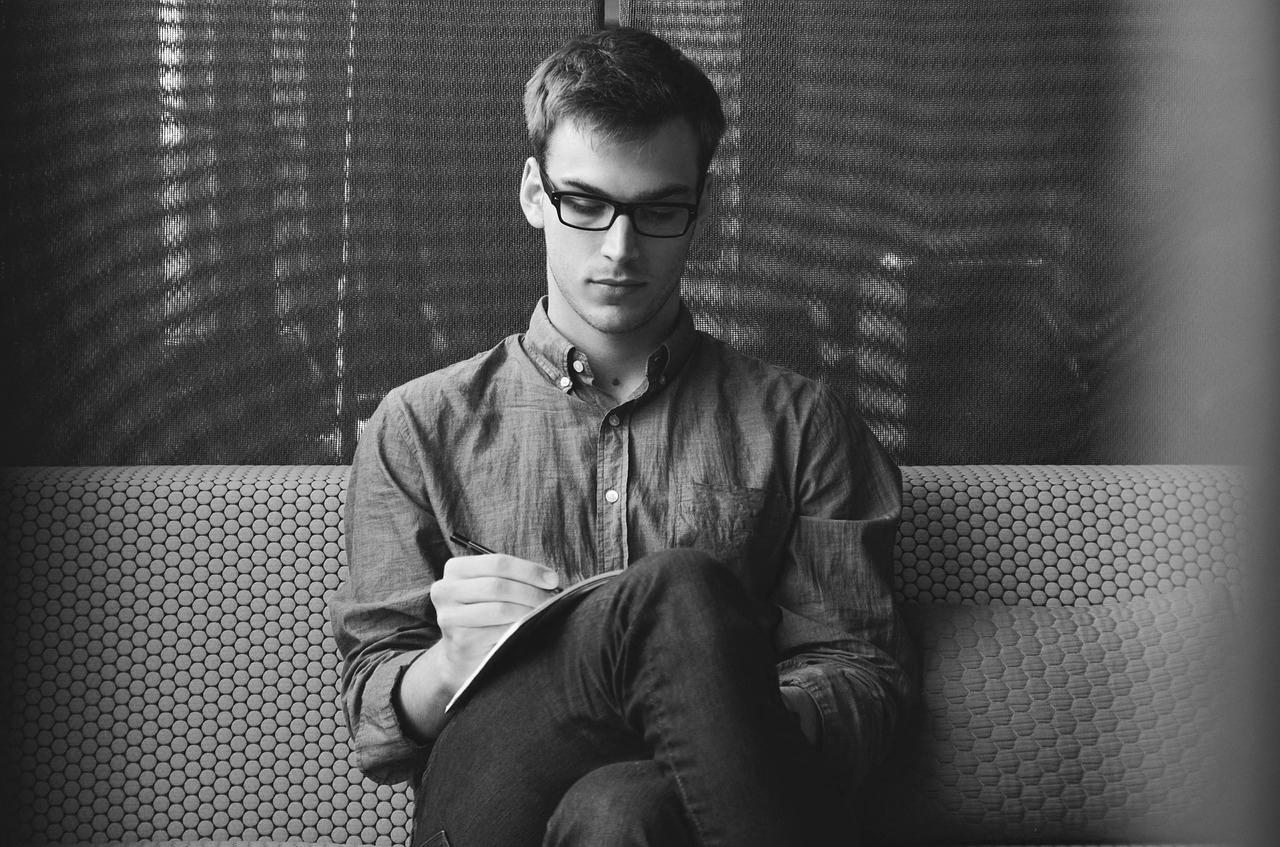 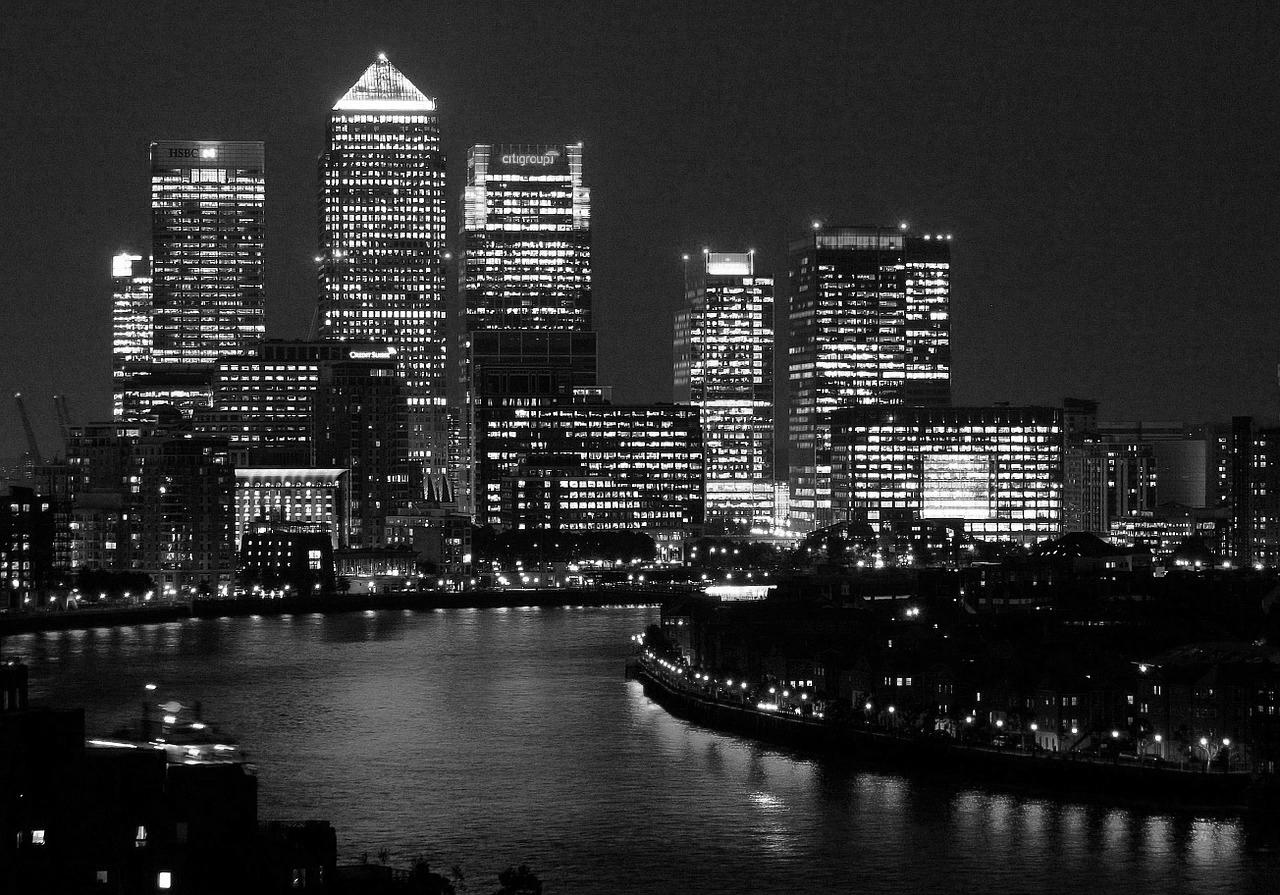 ‹#›
[Speaker Notes: https://pixabay.com/en/student-typing-keyboard-text-woman-849825/
https://pixabay.com/en/architecture-building-business-city-1868016/
https://pixabay.com/en/office-sitting-room-executive-730681/
https://pixabay.com/en/entrepreneur-startup-start-up-man-593358/]
PARAGRAPH RIGHT
AND PICTURE LEFT
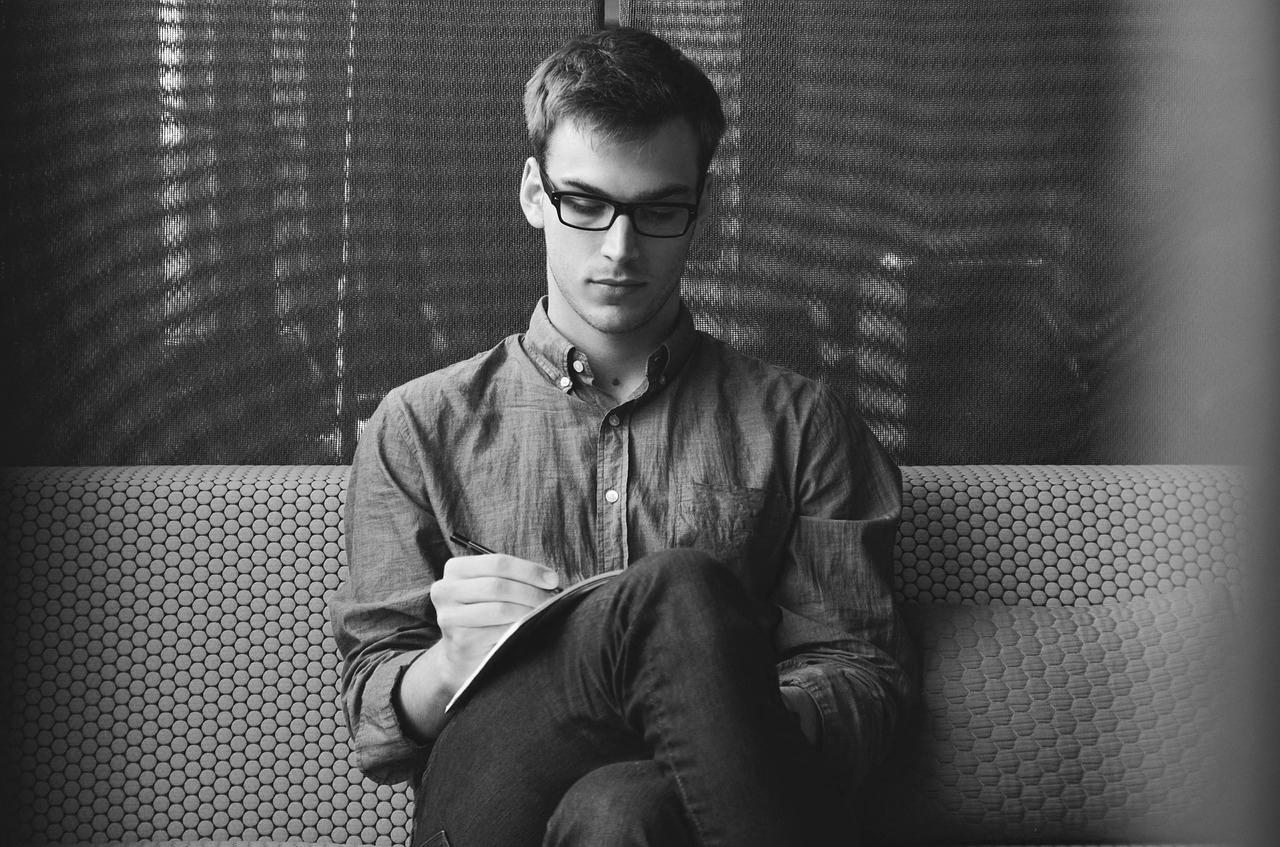 Lorem Ipsum is simply dummy text of the printing and typesetting industry. Lorem Ipsum has been the industry's standard dummy text ever since the 1500s, when an unknown printer took a galley of type and scrambled it to make a type specimen book.  

It was popularised in the 1960s with the release of Letraset sheets containing Lorem Ipsum passages, and more recently with desktop publishing software like Aldus PageMaker including versions of Lorem Ipsum.
‹#›
[Speaker Notes: https://pixabay.com/en/entrepreneur-startup-start-up-man-593358/]
PARAGRAPH LEFT
AND PICTURE RIGHT
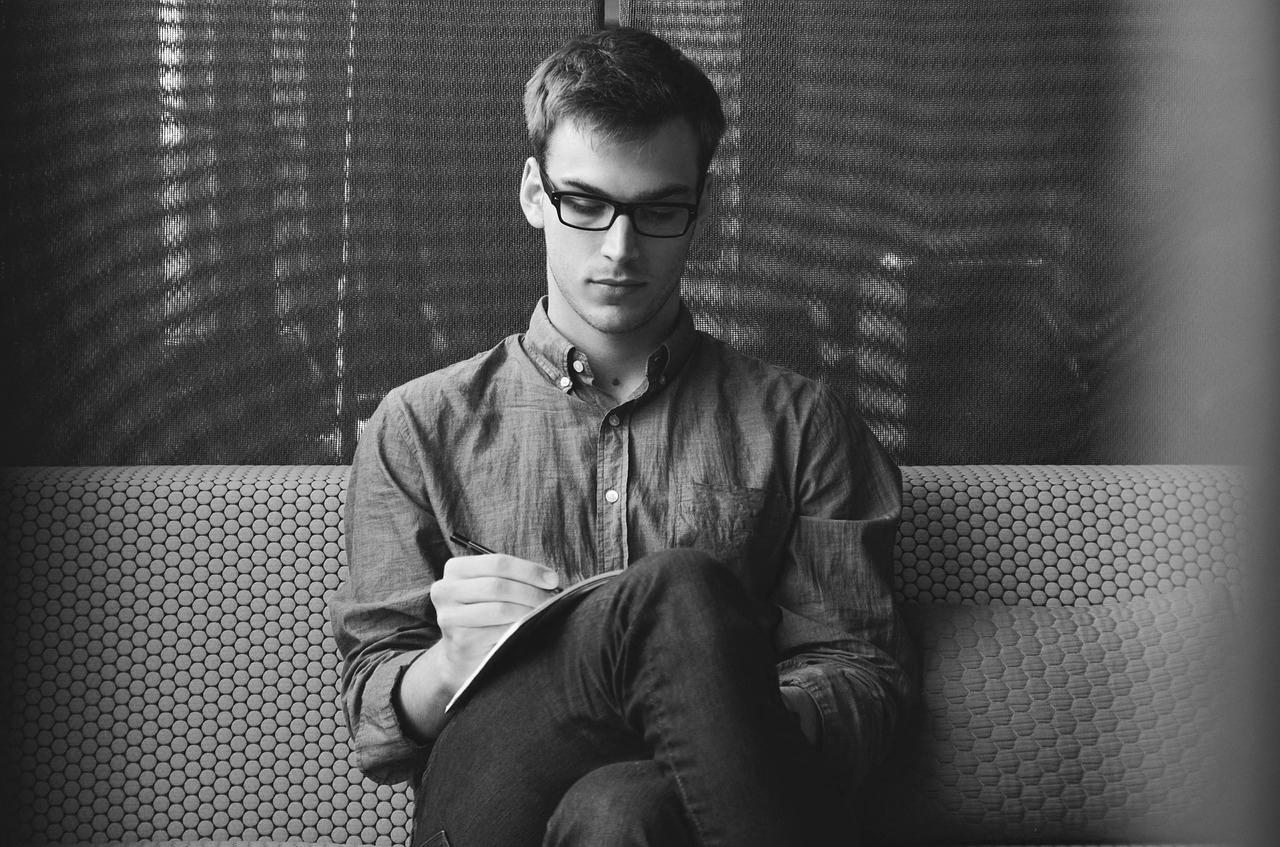 Lorem Ipsum is simply dummy text of the printing and typesetting industry. Lorem Ipsum has been the industry's standard dummy text ever since the 1500s, when an unknown printer took a galley of type and scrambled it to make a type specimen book.  

It was popularised in the 1960s with the release of Letraset sheets containing Lorem Ipsum passages, and more recently with desktop publishing software like Aldus PageMaker including versions of Lorem Ipsum.
‹#›
[Speaker Notes: https://pixabay.com/en/entrepreneur-startup-start-up-man-593358/]
TWO COLUMNS PARAGRAPH
Lorem Ipsum is simply dummy text of the printing and typesetting industry. Lorem Ipsum has been the industry's standard dummy text ever since the 1500s, when an unknown printer took a galley of type and scrambled it to make a type specimen book.  

It was popularised in the 1960s with the release of Letraset sheets containing Lorem Ipsum passages, and more recently with desktop publishing software like Aldus PageMaker including versions of Lorem Ipsum.
Lorem Ipsum is simply dummy text of the printing and typesetting industry. Lorem Ipsum has been the industry's standard dummy text ever since the 1500s, when an unknown printer took a galley of type and scrambled it to make a type specimen book.  

It was popularised in the 1960s with the release of Letraset sheets containing Lorem Ipsum passages, and more recently with desktop publishing software like Aldus PageMaker including versions of Lorem Ipsum.
‹#›
OUR SERVICES
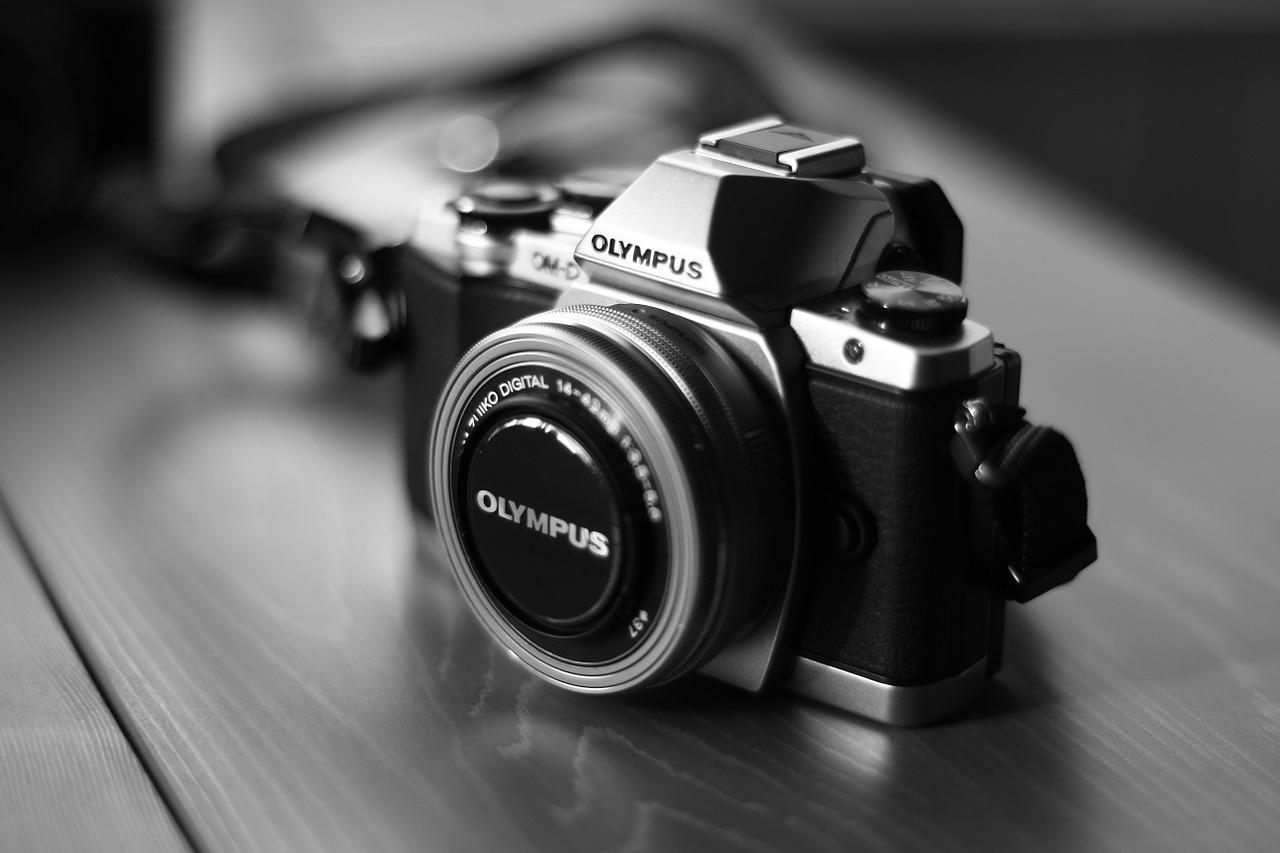 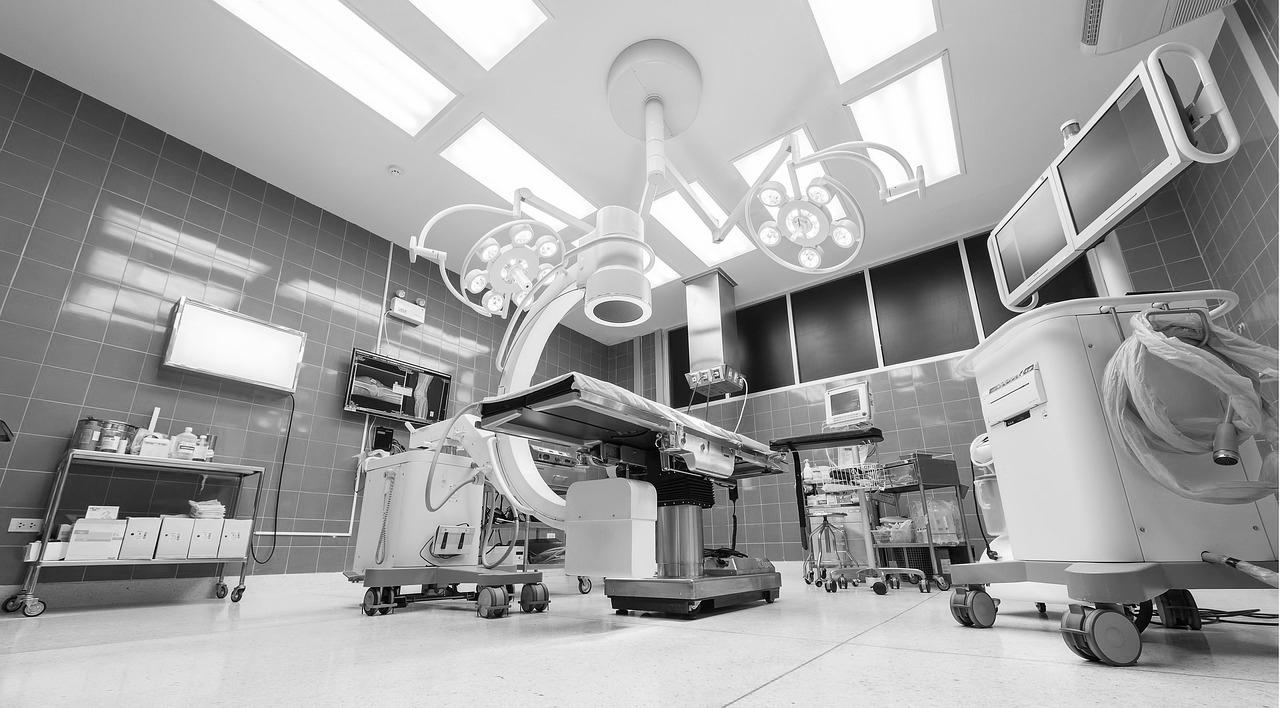 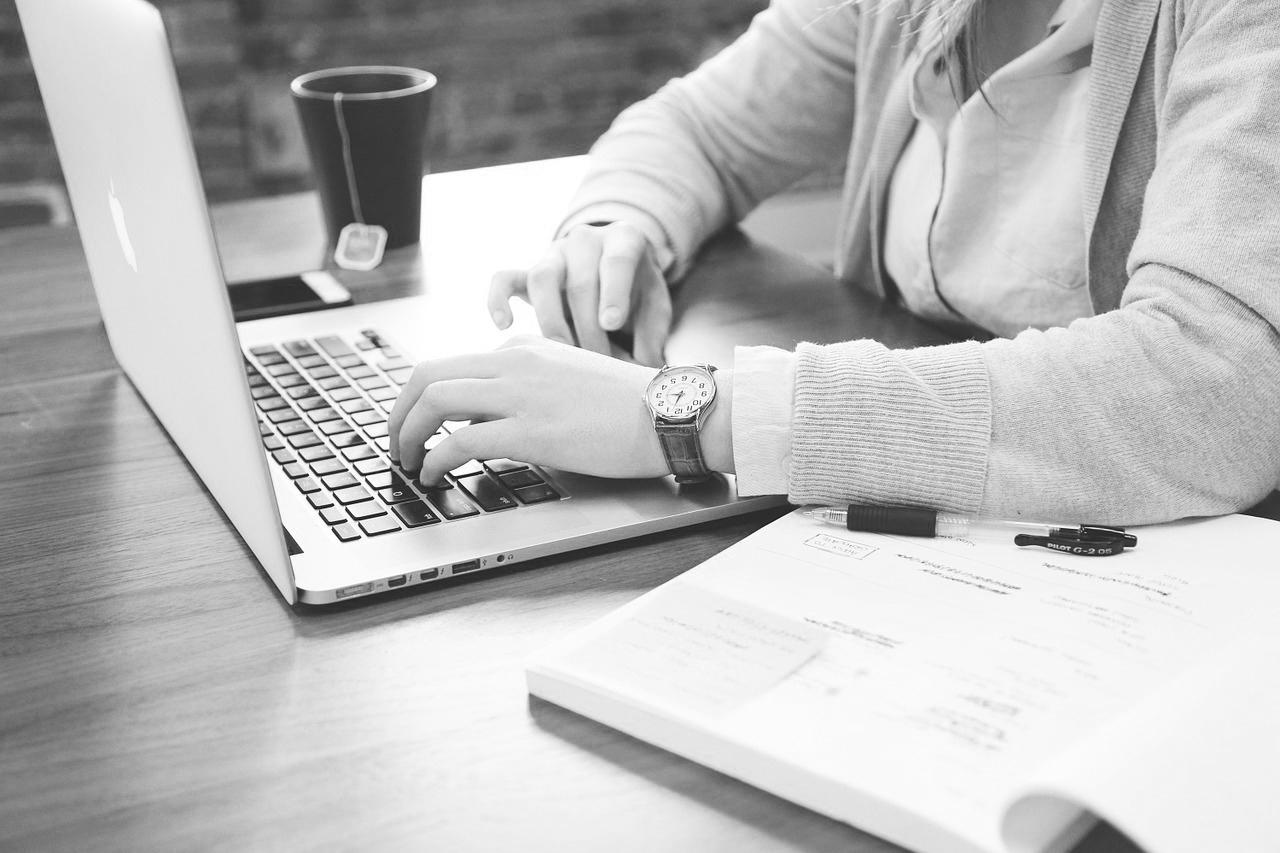 Service 1
Service 2
Service 3
Lorem Ipsum is simply dummy text of the printing and typesetting industry. Lorem Ipsum has been the industry's standard dummy text ever since the 1500s,
Lorem Ipsum is simply dummy text of the printing and typesetting industry. Lorem Ipsum has been the industry's standard dummy text ever since the 1500s,
Lorem Ipsum is simply dummy text of the printing and typesetting industry. Lorem Ipsum has been the industry's standard dummy text ever since the 1500s,
‹#›
[Speaker Notes: https://pixabay.com/en/camera-olympus-digital-camera-541213/
https://pixabay.com/en/the-device-hospital-surgery-1822457/
https://pixabay.com/en/student-typing-keyboard-text-woman-849825/]
OUR SERVICES
Service 1
Service 2
Service 3
Service 4
Lorem Ipsum is simply dummy text of the printing and typesetting industry.
Lorem Ipsum is simply dummy text of the printing and typesetting industry.
Lorem Ipsum is simply dummy text of the printing and typesetting industry.
Lorem Ipsum is simply dummy text of the printing and typesetting industry.
‹#›
DESKTOP 
MOCKUP
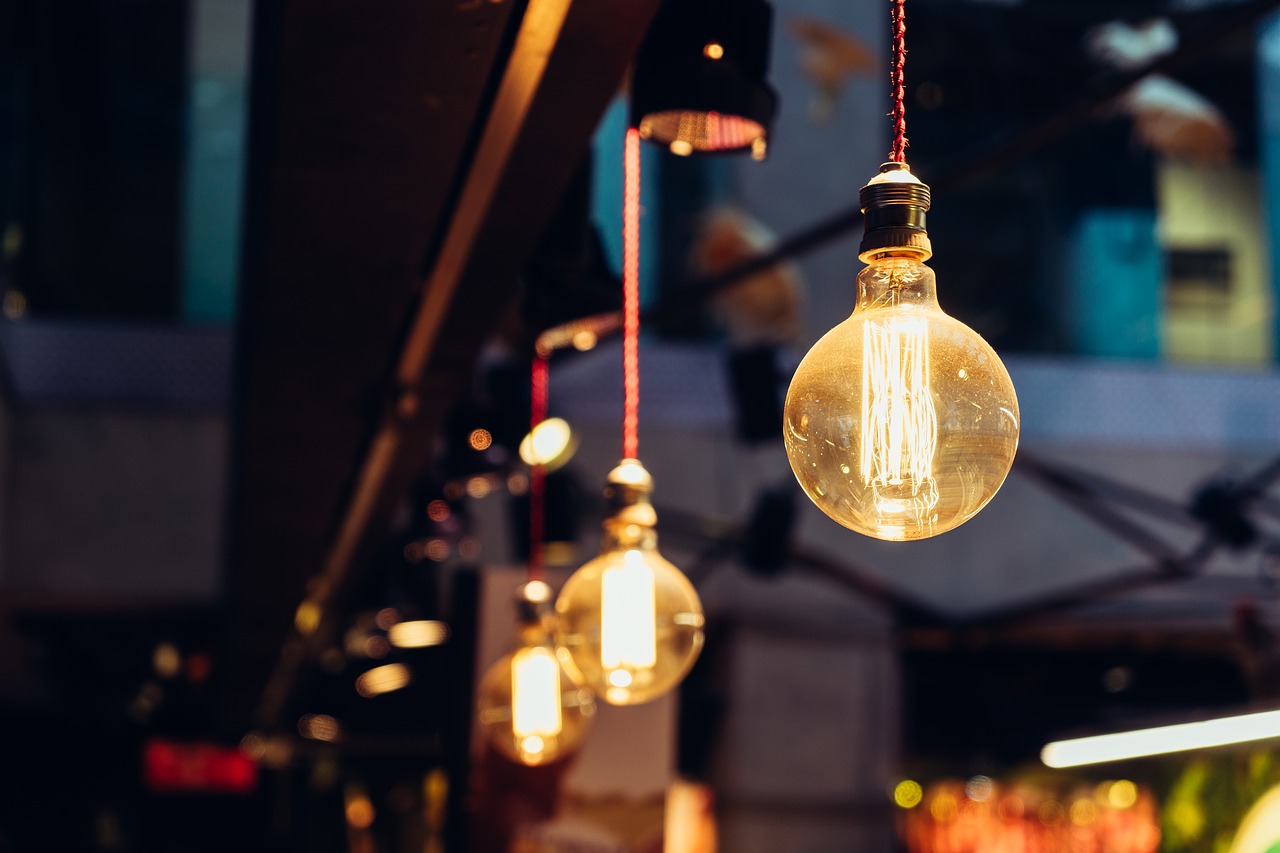 Lorem Ipsum is simply dummy text of the printing and typesetting industry. Lorem Ipsum has been the industry's standard dummy text ever since the 1500s, when an unknown printer took a galley of type and scrambled it to make a type specimen book.
This is a sample text.
This is a sample text.
This is a sample text.
‹#›
[Speaker Notes: https://pixabay.com/en/bright-hanging-illuminated-1854161/]
SMARTPHONE 
MOCKUP
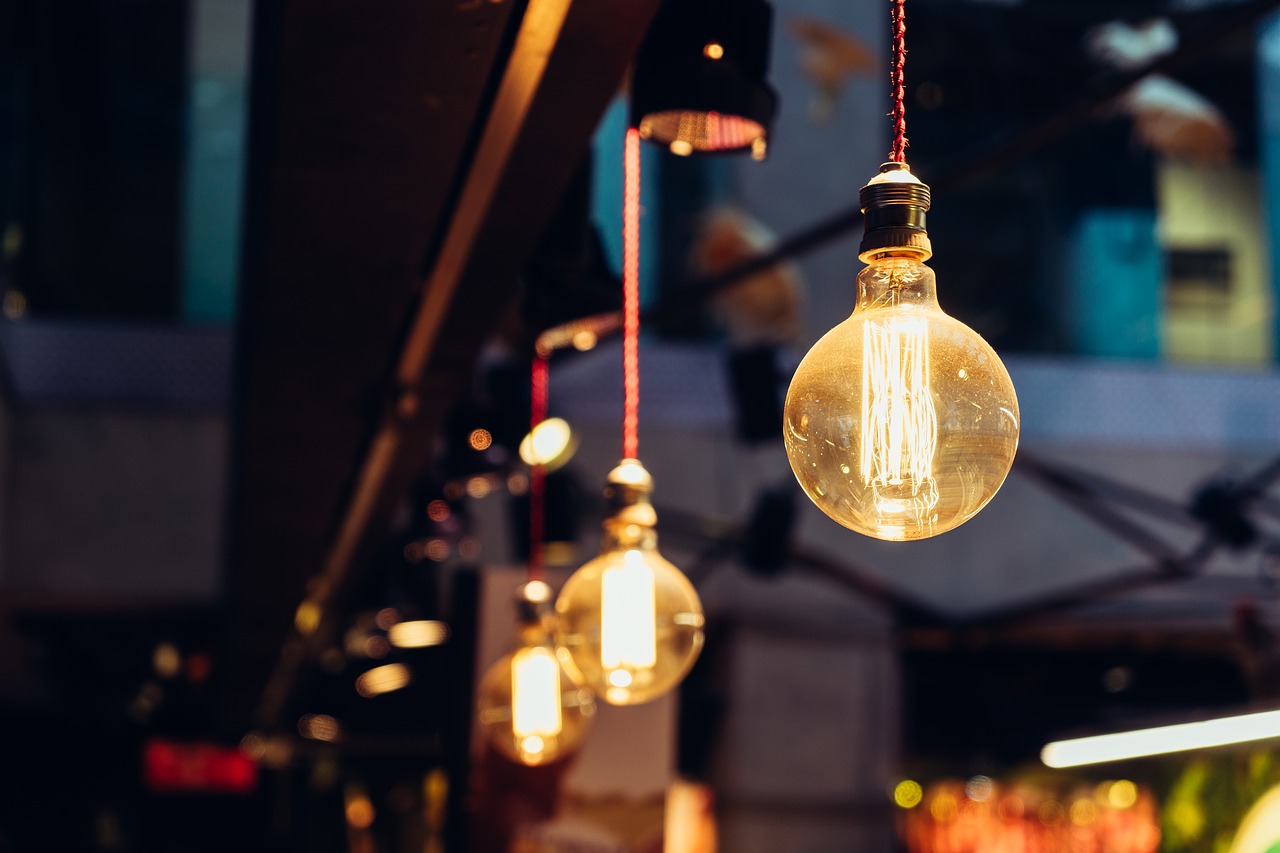 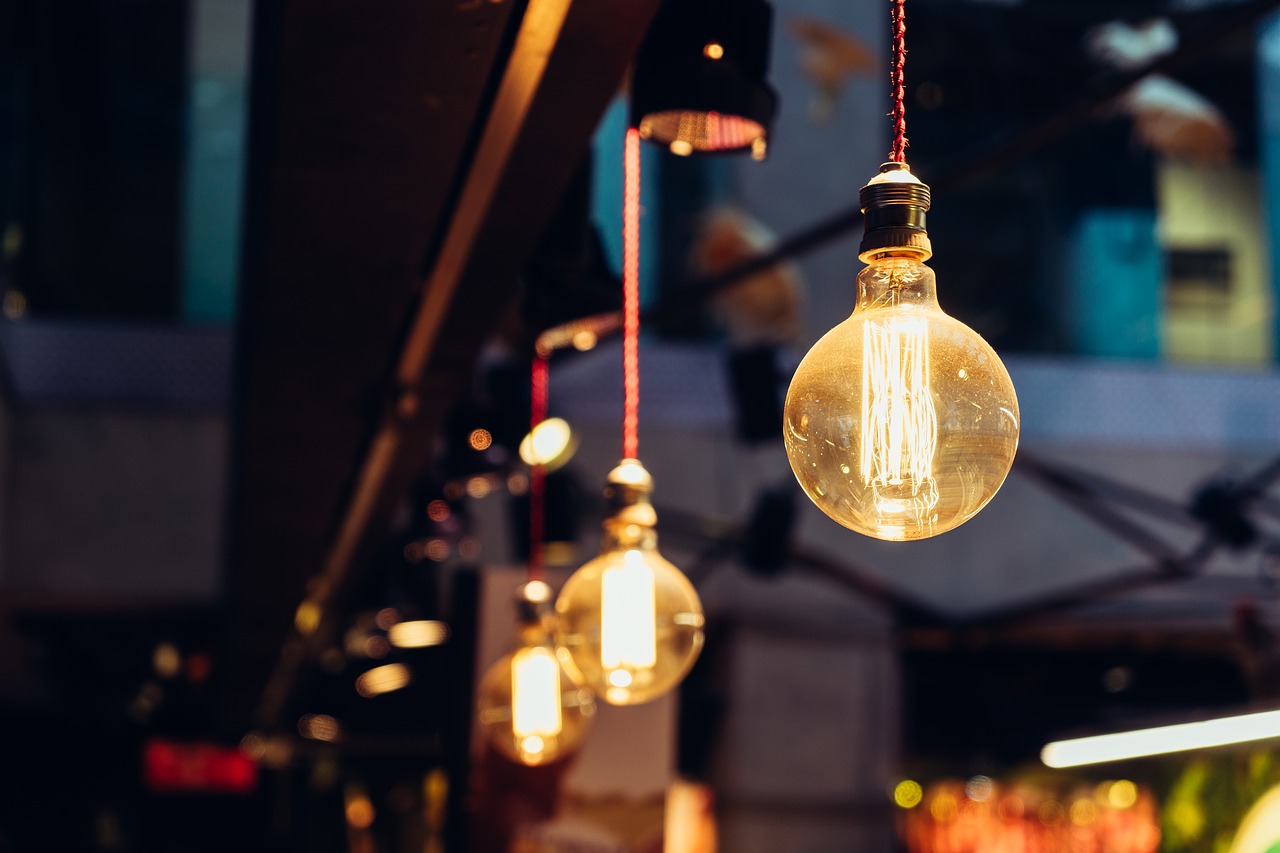 Lorem Ipsum is simply dummy text of the printing and typesetting industry. Lorem Ipsum has been the industry's standard dummy text ever since the 1500s, when an unknown printer took a galley of type and scrambled it to make a type specimen book.
‹#›
[Speaker Notes: https://pixabay.com/en/bright-hanging-illuminated-1854161/]
TABLET 
MOCKUP
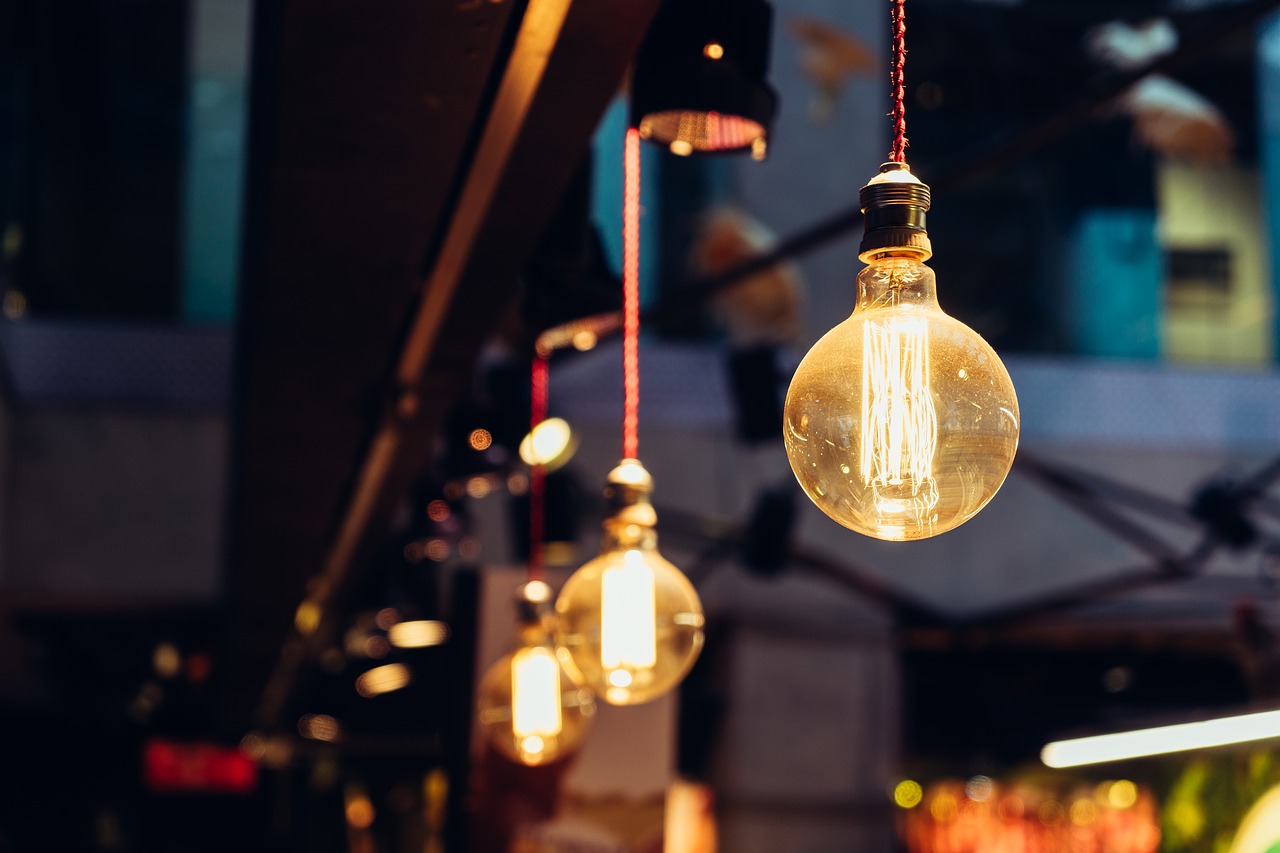 Lorem Ipsum is simply dummy text of the printing and typesetting industry. Lorem Ipsum has been the industry's standard dummy text ever since the 1500s, when an unknown printer took a galley of type and scrambled it to make a type specimen book.
Lorem Ipsum is simply dummy text of the printing and typesetting industry.
‹#›
[Speaker Notes: https://pixabay.com/en/bright-hanging-illuminated-1854161/]
OUR 
TEAM
Lorem Ipsum is simply dummy text of the printing and typesetting industry. Lorem Ipsum has been the industry's standard dummy text ever since the 1500s, when an unknown printer took a galley of type and scrambled it to make a type specimen book.
NAME
NAME
NAME
NAME
NAME
NAME
This is a sample text.
This is a sample text.
This is a sample text.
This is a sample text.
This is a sample text.
This is a sample text.
‹#›
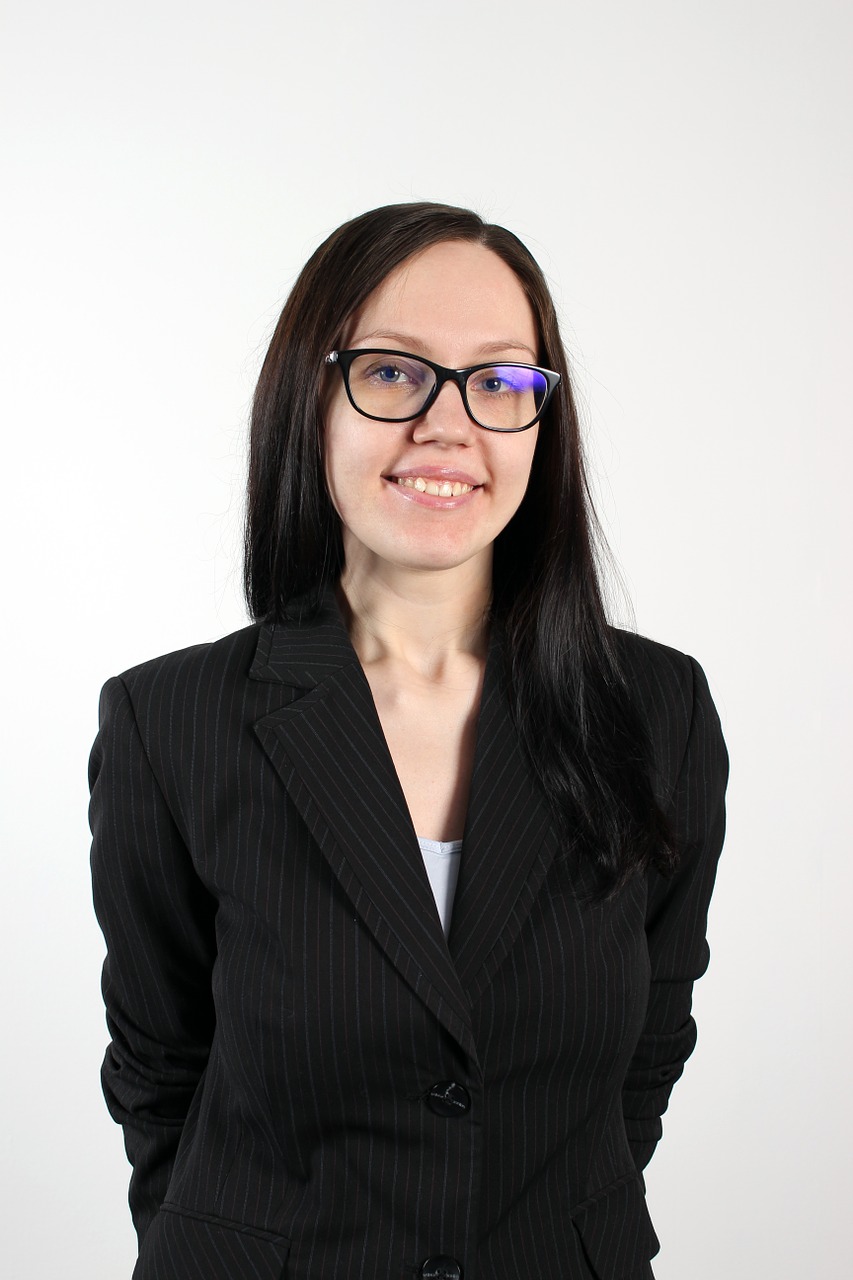 I
TEAM 
LEADER
Designation
Lorem Ipsum is simply dummy text of the printing and typesetting industry. Lorem Ipsum has been the industry's standard dummy text ever since the 1500s, when an unknown printer took a galley of type and scrambled it to make a type specimen book.
‹#›
[Speaker Notes: https://pixabay.com/en/woman-glasses-business-woman-1254454/]
TIMELINE 
START
Lorem Ipsum is simply dummy text of the printing and typesetting industry. Lorem Ipsum has been the industry's standard dummy text ever since the 1500s, when an unknown printer took a galley of type and scrambled it to make a type specimen book.
2017
01
02
Lorem Ipsum
Lorem Ipsum
Lorem Ipsum
2018
This is a sample text.
Insert your desired text here.
This is a sample text.
Insert your desired text here.
This is a sample text.
Insert your desired text here.
2018
‹#›
2019
2021
2020
2022
03
05
04
06
Lorem Ipsum
Lorem Ipsum
Lorem Ipsum
Lorem Ipsum
This is a sample text.
Insert your desired text here.
This is a sample text.
Insert your desired text here.
This is a sample text.
Insert your desired text here.
This is a sample text.
Insert your desired text here.
‹#›
01
02
Lorem Ipsum
Lorem Ipsum
2023
This is a sample text.
Insert your desired text here.
This is a sample text.
Insert your desired text here.
2017
2024
Lorem Ipsum is simply dummy text of the printing and typesetting industry. Lorem Ipsum has been the industry's standard dummy text ever since the 1500s, when an unknown printer took a galley of type and scrambled it to make a type specimen book.
‹#›
OUR COMPANY 
STRUCTURE
MAIN LEVEL
LEVEL ONE
LEVEL TWO
LEVEL THREE
LEVEL FOUR
Item One
Item Two
Item Three
Item Four
Item One
Item Two
Item Three
Item Four
Item One
Item Two
Item Three
Item Four
‹#›
FOUR STEP 
TO GOAL
Lorem Ipsum
Lorem Ipsum
Lorem Ipsum
Lorem Ipsum
This is a sample text.
Insert your desired text here. This is a sample text. Insert your desired text here.
This is a sample text.
Insert your desired text here. This is a sample text. Insert your desired text here.
This is a sample text.
Insert your desired text here. This is a sample text. Insert your desired text here.
This is a sample text.
Insert your desired text here. This is a sample text. Insert your desired text here.
‹#›
BALLOON AREA 
SALE GRAPH
7.5
5.4
5.9
3.7
3.4
3.3
2017
2018
2019
2020
2021
2022
‹#›
75
95
40
80
55
20
45
15
35
WORLD SALE 
INCREMENT
‹#›
PROJECT ANNUAL
DEVELOPMENT
January
February
March
April
May
June
START
Lorem Ipsum
Lorem Ipsum
This is a sample text. Insert your desired text here.
This is a sample text.Insert your desired text here.
‹#›
PROJECT ANNUAL
DEVELOPMENT
July
August
September
October
November
December
END
Lorem Ipsum
Lorem Ipsum
Lorem Ipsum
This is a sample text. Insert your desired text here.
This is a sample text. Insert your desired text here.
This is a sample text. Insert your desired text here.
‹#›
PUZZLE 
PIE CHART
Lorem Ipsum is simply dummy text of the printing and typesetting industry. Lorem Ipsum has been the industry's standard dummy text ever since the 1500s, when an unknown printer took a galley of type and scrambled it to make a type specimen book.
‹#›
OUTLINE
PIE CHART
This is a sample text.Insert your desired text here.
Lorem Ipsum is simply dummy text of the printing and typesetting industry. Lorem Ipsum has been the industry's standard dummy text ever since the 1500s, when an unknown printer took a galley of type and scrambled it to make a type specimen book.
This is a sample text.Insert your desired text here.
This is a sample text.Insert your desired text here.
‹#›
SQUARE 
PUZZLE CHART
This is a sample text.Insert your desired text here.
Lorem Ipsum is simply dummy text of the printing and typesetting industry. Lorem Ipsum has been the industry's standard dummy text ever since the 1500s, when an unknown printer took a galley of type and scrambled it to make a type specimen book.
This is a sample text.Insert your desired text here.
This is a sample text.Insert your desired text here.
This is a sample text.Insert your desired text here.
‹#›
YEAR SALES INFOGRAPHIC
99%
2022
99%
2020
2023
99%
99%
2018
2021
99%
99%
2019
Lorem Ipsum is simply dummy text of the printing and typesetting industry. Lorem Ipsum has been the industry's standard dummy text ever since the 1500s, when an unknown printer took a galley of type and scrambled it to make a type specimen book.
99%
2017
‹#›
DONUT 
CHART
This is a sample text. Insert your desired text here
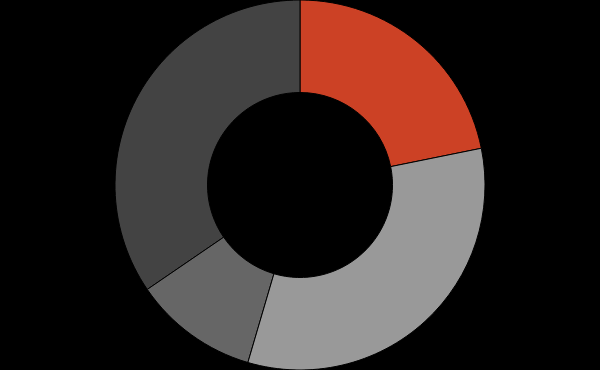 24%
This is a sample text. Insert your desired text here
38%
This is a sample text. Insert your desired text here
36%
12%
This is a sample text. Insert your desired text here
‹#›
ONE COLUMN
PARAGRAPH
Lorem Ipsum is simply dummy text of the printing and typesetting industry. Lorem Ipsum has been the industry's standard dummy text ever since the 1500s, when an unknown printer took a galley of type and scrambled it to make a type specimen book. 
It has survived not only five centuries, but also the leap into electronic typesetting, remaining essentially unchanged. It was popularised in the 1960s with the release of Letraset sheets containing Lorem Ipsum passages, and more recently with desktop publishing software like Aldus PageMaker including versions of Lorem Ipsum.
Lorem Ipsum is simply dummy text of the printing and typesetting industry. Lorem Ipsum has been the industry's standard dummy text ever since the 1500s, when an unknown printer took a galley of type and scrambled it to make a type specimen book. It has survived not only five centuries, but also the leap into electronic typesetting, remaining essentially unchanged. It was popularised in the 1960s with the release of Letraset sheets containing Lorem Ipsum passages, and more recently with desktop publishing software like Aldus PageMaker including versions of Lorem Ipsum.
‹#›
TWO COLUMN
PARAGRAPH
Lorem Ipsum is simply dummy text of the printing and typesetting industry. Lorem Ipsum has been the industry's standard dummy text ever since the 1500s, when an unknown printer took a galley of type and scrambled it to make a type specimen book. 
It has survived not only five centuries, but also the leap into electronic typesetting, remaining essentially unchanged. It was popularised in the 1960s with the release of Letraset sheets containing Lorem Ipsum passages, and more recently with desktop publishing software like Aldus PageMaker including versions of Lorem Ipsum.
Lorem Ipsum is simply dummy text of the printing and typesetting industry. Lorem Ipsum has been the industry's standard dummy text ever since the 1500s, when an unknown printer took a galley of type and scrambled it to make a type specimen book. 
It has survived not only five centuries, but also the leap into electronic typesetting, remaining essentially unchanged. It was popularised in the 1960s with the release of Letraset sheets containing Lorem Ipsum passages, and more recently with desktop publishing software like Aldus PageMaker including versions of Lorem Ipsum.
‹#›
YEARLY 
PLANNER
This is a sample text.Insert your desired text here.
This is a sample text.Insert your desired text here.
This is a sample text.Insert your desired text here.
This is a sample text.Insert your desired text here.
‹#›
‹#›
‹#›
Icons & Shapes
Vector Icons
Resize the Icons
Edit the colors
Free Google Slides Templates uses Vectorial Icons from the most popular Free Sources.
All Icons are resizable. Change the icons size without losing resolution.
All Icons are editable. Change the color fill and lines without affecting the shape.
‹#›
Credits Slide
Shapes & Icons
Backgrounds
Images
Photos in this template were downloaded from pixabay.com Attribution is located in each slide notes and the Credits slide.
Vectorial Shapes in this Template were created by Free Google Slides Templates and downloaded from FreePik.com.
Icons in this Template are part of Google® Material Icons and flaticons.com.
The backgrounds were created by Free Google Slides Templates.
Fonts
Color Palette
Trademarks
The fonts used in this template are taken from Google fonts. ( Trebuchet, Arial)
You can download the fonts from the following url: https://www.google.com/fonts/
The Template provides a theme with four basic colors:
Microsoft® and PowerPoint® are trademarks or registered trademarks of Microsoft Corporation.

© 2015 Google Inc, used with permission. Google and the Google logo are registered trademarks of Google Inc.

Google Drive® is a registered trademark of Google Inc.
#cc4125ff
#999999ff
#ffffffff
#222222ff
‹#›
Free Google Slides Templates
FGST
‹#›
[Speaker Notes: You can safely remove this slide. This slide design was provided by Free Google Slides Templates – You can download more templates, shapes and elements for PowerPoint from http://freegoogleslidestemplates.com]